大きな分子の基本物性推算について
第5回　物性と状態方程式に関するシンポジウム
法政大学名誉教授　　西海　英雄
2014.8.27 日本大学生産学部、習志野
臨界値の推算
状態方程式を用いることで熱力学物性の推算が可能
→対応状態原理を適用する際に臨界定数が必要
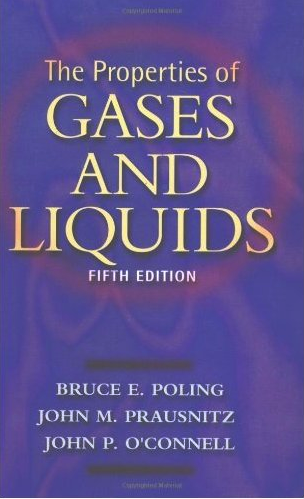 文献に載っていない未知物質については推算する必要がある。
臨界値の推算法についてはグループ寄与法によるいくつかの方法が提案されている。
Lydersen (1955)→Joback (1984)
Constantinou and Gani (1994)
Wilson and Jasperson (1996)
Marrero and Pardillo (1999)
Poling, Prausnitz, O’Connell, Properties of Gases and Liquids (5th Ed.), McGraw-Hill (2001)
Jobackのグループ寄与法による臨界値推算法
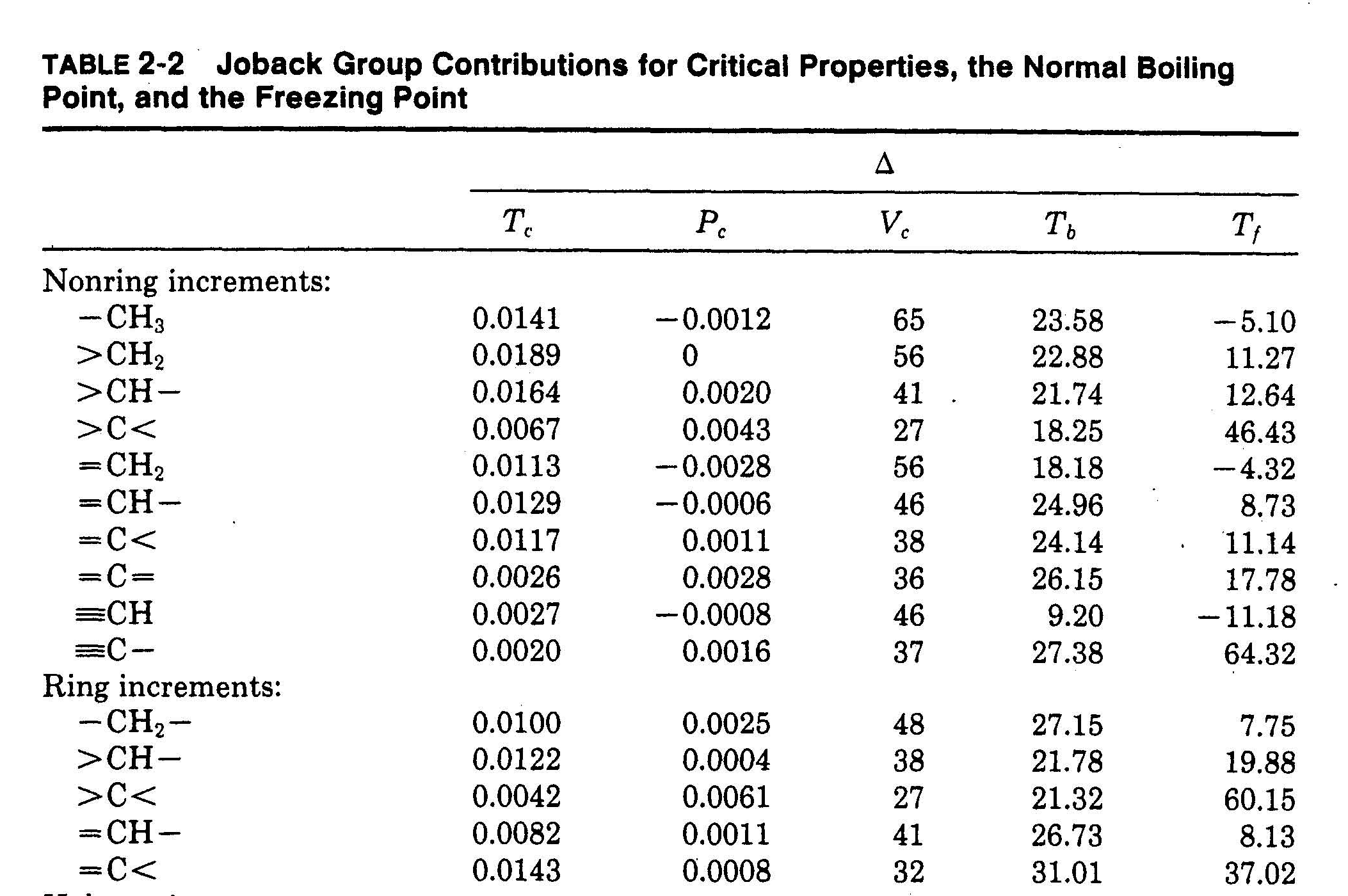 Joback法による推算結果
偏心係数
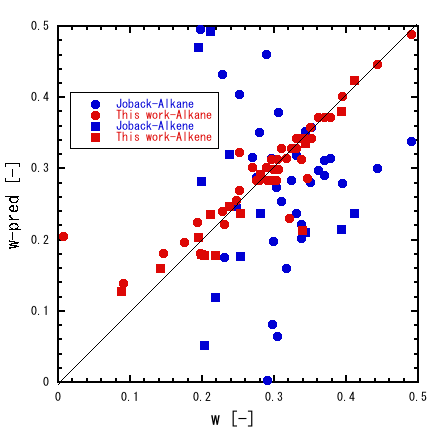 （Tc, Pc）, (Tb, 1 atm)の
2点からClausius- Clapeyron式により蒸気圧式が得られる。それより　ωが求められる
Fig. Prediction of acentric factor (Red: This work, Blue: Joback)
蒸気圧計算
基本物性パラメータが決まればEOSを用いて諸物性を推算できる。
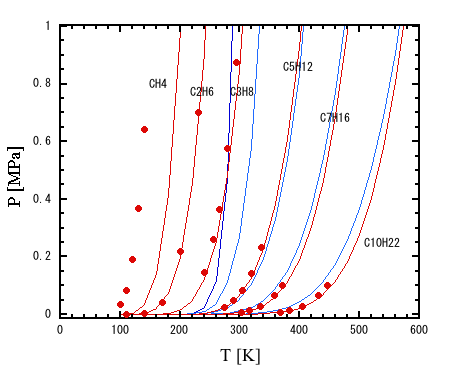 Fig. Prediction of vapor pressure  (Red: This work, Blue: Joback)
Joback法の大きい分子への適用
PAG-1 分子量　１,０８０
　　　　Joback法を適用すると　Tc= 8,541 K
     物性計算はできない（収束しない）
・オレイン酸　分子量　283
          Joback法　　Tc=942 K
・Tetraglyme  分子量　222　
　　　 Joback法　　Tc=708 K
Joback法の改良ポイントは
Tb項 の存在が怪しげ
Lyderse-Joback法改良のヒント
俗に
といわれる
Joback法のTb/Tc～ΣTck
約400の物質について
のプロット。高級アルコール
を除いて良く一致する。
(alkaneに一致するように
寄与分を定めた結果であろう）
問題１：ΣTckの大きい部分での挙動は望ましくないのではないか
改良点：1.高級アルコールのOH-寄与無し
2. Tb/Tcの最大値は１
3. ΣTckが大きくなるに
つれてTb/Tcは単調増大し1へ漸近する
と考えた。
問題2.
の線形性を変えられるか
ファミリー毎に相関できないか？
ファミリー毎のTb/Tc～Tcの相関
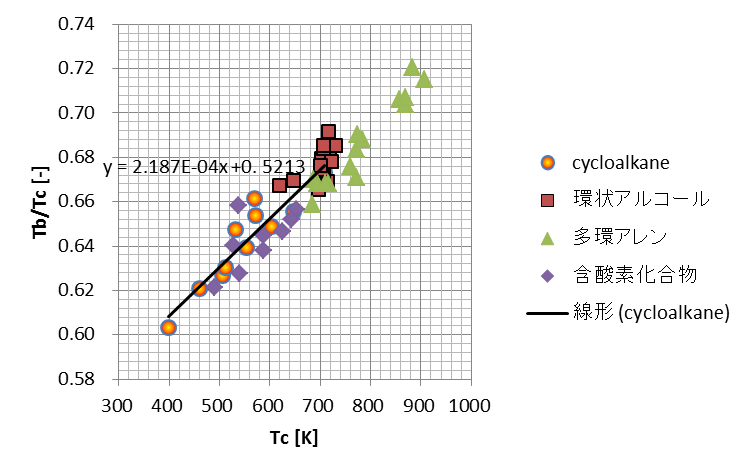 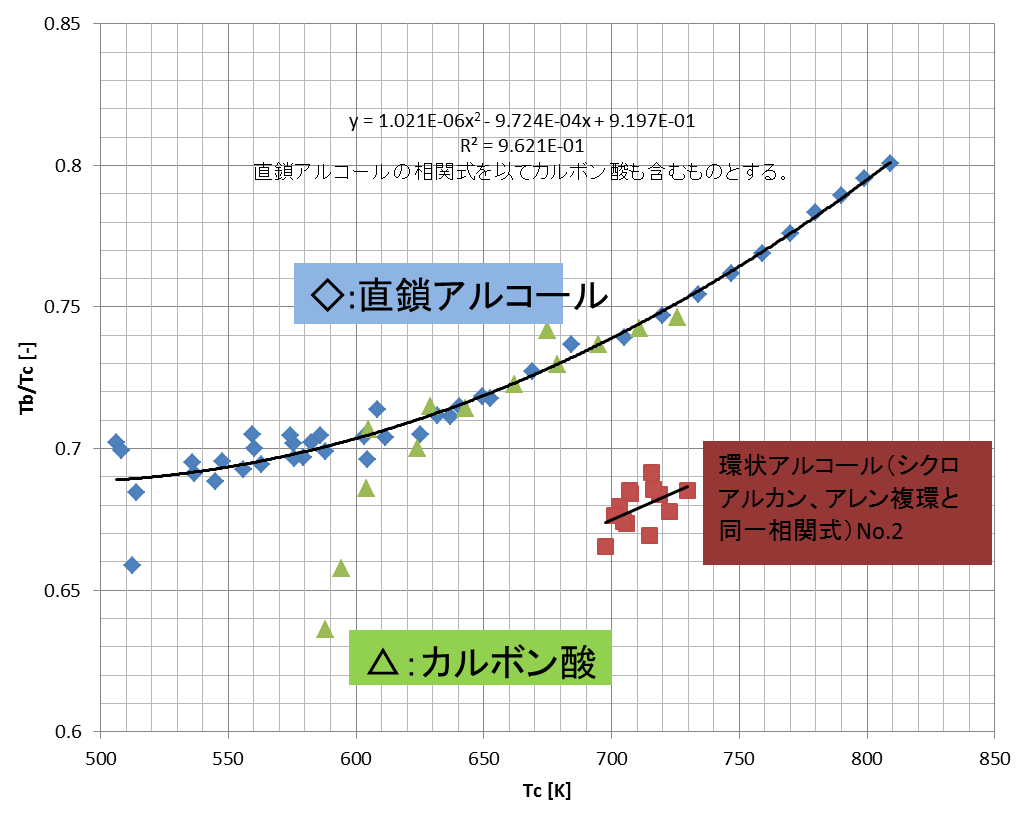 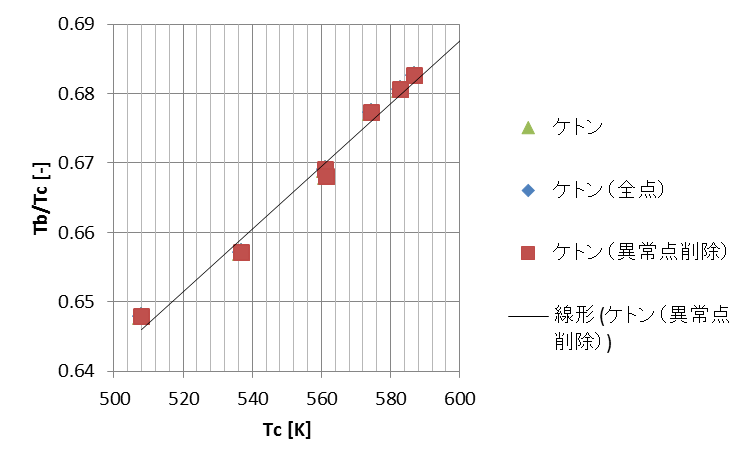 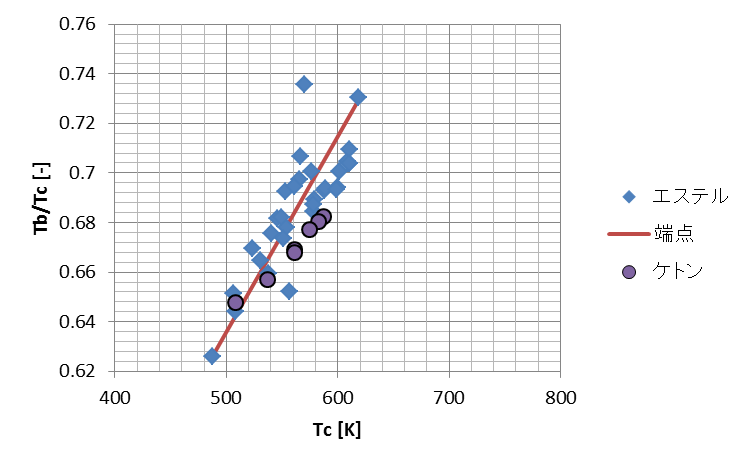 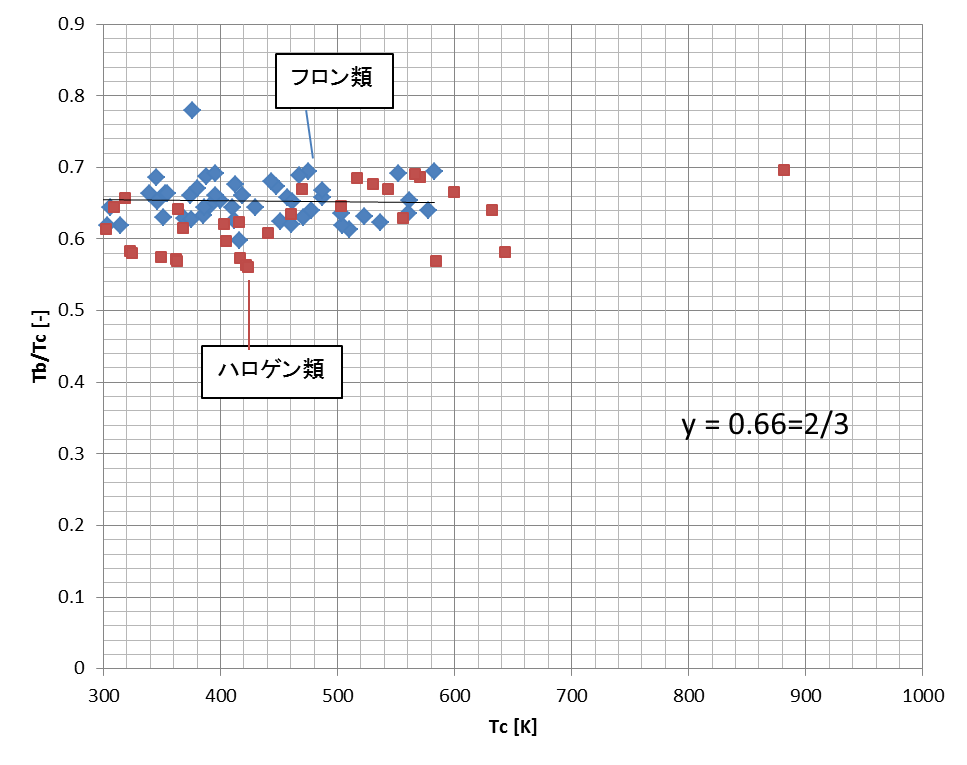 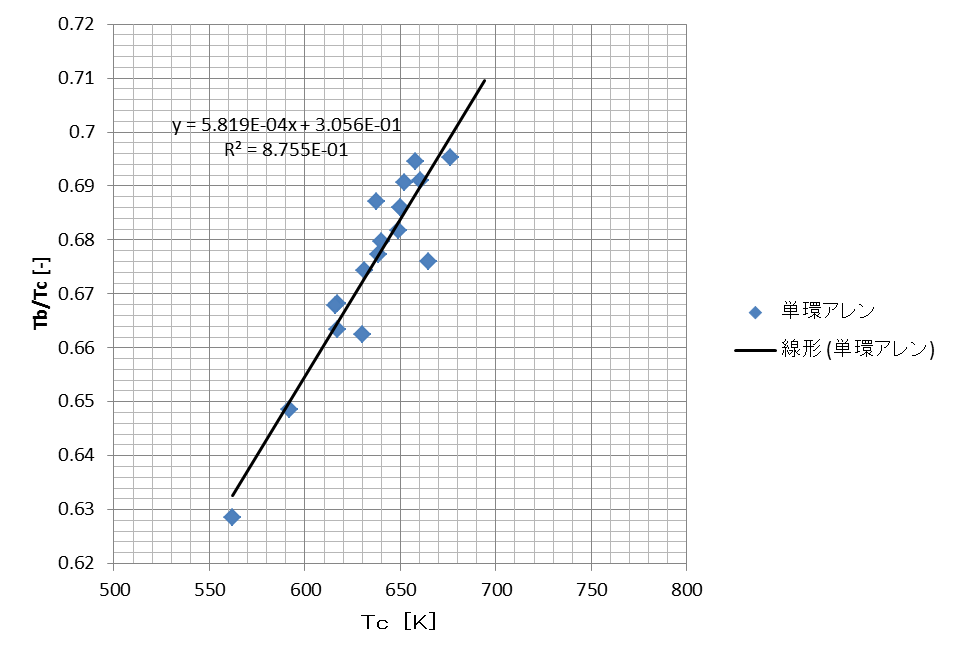 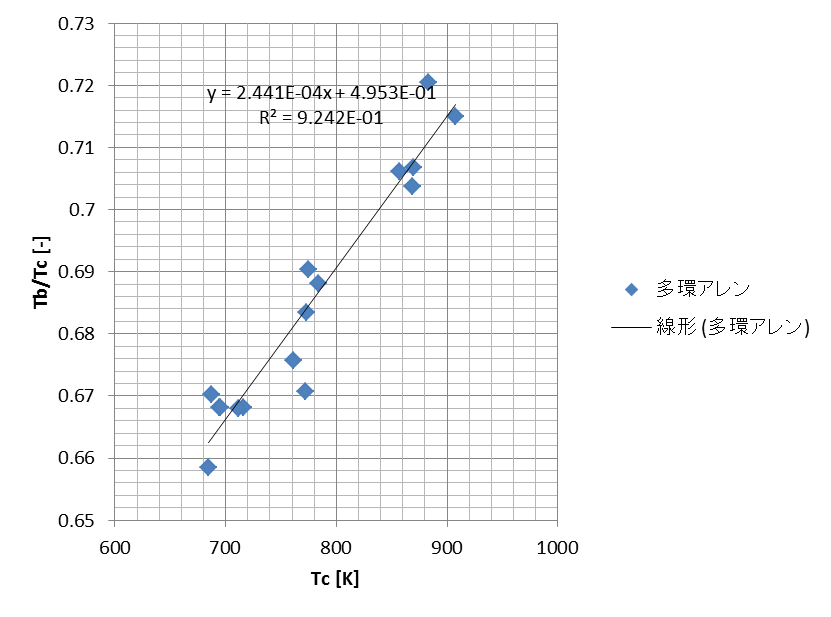 N　化合物
S 化合物
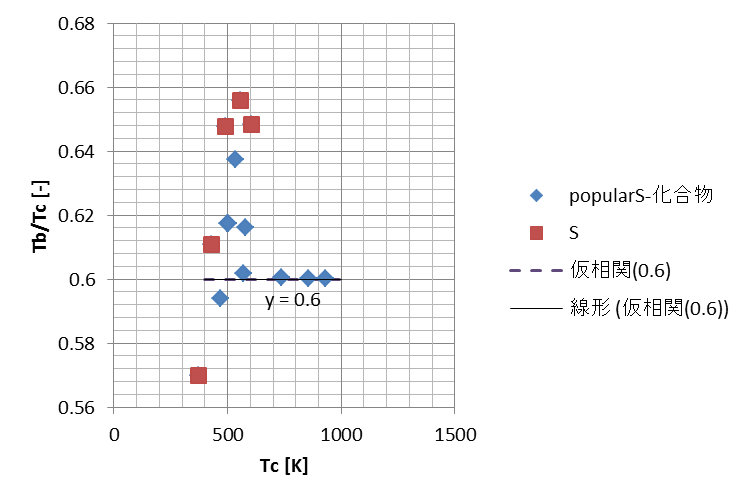 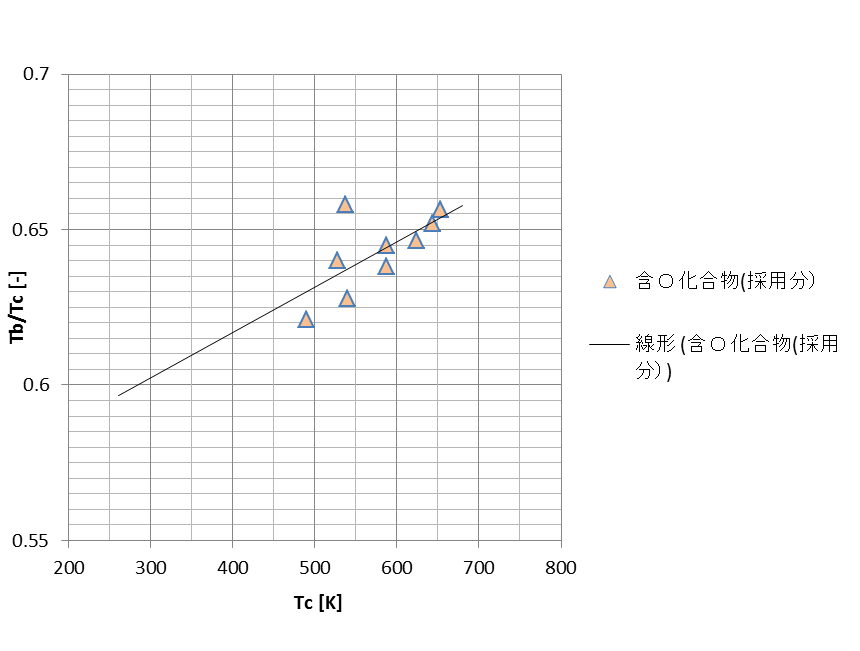 O　化合物
ファミリー相関　Tb/Tc=g(Tc)
1.直鎖ＨＣ(alkane/alkene/alkyne/diene)・エーテルは一致性が高い。
　　　Tb/Tc= 4.639E-07*Tc2 - 6.783E-05*Tc + 0.5840   (T>=280K) 
2. シクロアルカン・環状アルコール・多環アレン・含酸素化合物(仮相関）は、Tb/Tc = 2.187E-04*Tc + 0.5213
3.カルボン酸と直鎖アルコールは一致すると考えてよい。
　　　 Tb/Tc= 1.021E-06Tc2 - 9.724E-04Tc + 9.197E-01(T>=400K) 
4.エステル・ケトンは、Tb/Tc= 7.904E-04*Tc + 0.2407
5. フロン類・ハロゲン化物は　Tb/Tc= 2/3 =0.6667
6.単環アレンは　Tb/Tc = 5.819E-04*Tc + 0.3056
7.鎖状含N化合物は　Tb/Tc= 3.804E-04*tc + 0.4609
8. 非鎖状含N化合物は　Tb/Tc = 3.800E-04*Tc + 0.4110　
9. S化合物 Tb/Tc=0.60 (仮相関）
10. O化合物 Tb/Tc = 2.000E-04*Tc+ 0.5250 (仮相関）
ファミリー法によるTcの推算
TbはΣTｂｋに線形なため大きな分子では大変大きな値となり、結果Tcの推算値が大きくなりすぎ実用的でない
1. Tb/Tc=-1/(1.3+ΣTck)4+0.93=f(ΣTck）
2. ファミリー相関　Tb/Tc=g(Tc) 
を得た。
ΣTck→　(Tb/Tc)　→　Tc
と　Tbを経ずにTcを推算できる方法を提供する
ファミリー法による Tc 決定法の説明
Tcの推算と諸物性推算偏倚
オレイン酸の蒸気圧推算
Diglymeの蒸気圧推算
Triglyme 液密度推算(1atm)
-------------------------------------------------------------------------------
     T        P     Zcal   Zexp       Vcal     Vexp      Dcal       Dexp    偏倚　相
     [K]  [MPa ]  [-]    [-]           [      l/g    ]       [      g/l     ]        [%]
 -------------------------------------------------------------------------------
  273.15    0.10  0.0075 0.0079   0.0009   0.0010 1060.943 1003.990   5.67 liquid
  278.15    0.10  0.0074 0.0078   0.0009   0.0010 1056.801  999.230   5.76 liquid
  283.15    0.10  0.0073 0.0077   0.0010   0.0010 1052.584  994.480   5.84 liquid
  288.15    0.10  0.0072 0.0076   0.0010   0.0010 1048.300  989.740   5.92 liquid
  293.15    0.10  0.0071 0.0075   0.0010   0.0010 1043.955  984.980   5.99 liquid
  298.15    0.10  0.0070 0.0074   0.0010   0.0010 1039.557  980.230   6.05 liquid
  303.15    0.10  0.0069 0.0073   0.0010   0.0010 1035.111  975.480   6.11 liquid
  313.15    0.10  0.0068 0.0072   0.0010   0.0010 1026.091  965.970   6.22 liquid
  323.15    0.10  0.0066 0.0070   0.0010   0.0010 1016.927  956.440   6.32 liquid
  333.15    0.10  0.0065 0.0069   0.0010   0.0011 1007.644  946.890   6.42 liquid
  343.15    0.10  0.0063 0.0068   0.0010   0.0011  998.255  937.300   6.50 liquid
  353.15    0.10  0.0062 0.0066   0.0010   0.0011  988.772  927.690   6.58 liquid
  363.15    0.10  0.0061 0.0065   0.0010   0.0011  979.199  918.020   6.66 liquid
 -------------------------------------------------------------------------------
                                                 　　　　　　　　  平均絶対偏倚     6.2
                                                 　　　　　　　　　 ------------------------
                                                                　　　　　 データ点数： 13
          偏倚[%] = 100x(calc.-exptl.)/exptl
CO2-Diglyme系の溶解度　313.15K
opt. mij=0.900
CO2-Triglyme系の溶解度　313.15K
opt. mij=0.890
CO2-Tetraglyme系の溶解度　313.15K
opt. mij=0.845
CO2-オレイン酸系の溶解度
CO2-PAG-1系の溶解度 344.3K
opt. mij =0.55


2.64 MPa以下でのみ
収束
CO2+Diglyme 飽和密度推算
結論：ファミリー法によるTcの推算
Jaback法では大きな分子ではTbが大きな値となり、結果Tcの推算値が大きくなりすぎ実用的でないが本法ではそれを避けることができた。
大きな分子でのVcの線形性をどう考えるか。
　剛体球モデル的に考えればOK
大きな分子でのPcの線形性をどう考えるか。
Zc=Pc Vc/R Tc=0.29あたりの検討
内挿的推算法と外挿的推算法
状態方程式
(対応状態原理）

熱力学
数値計算法
実験データ
Tc, Pc, Vc, ω
パラメータ
物性推算
(PVT, 相平衡,H,S・・・・)